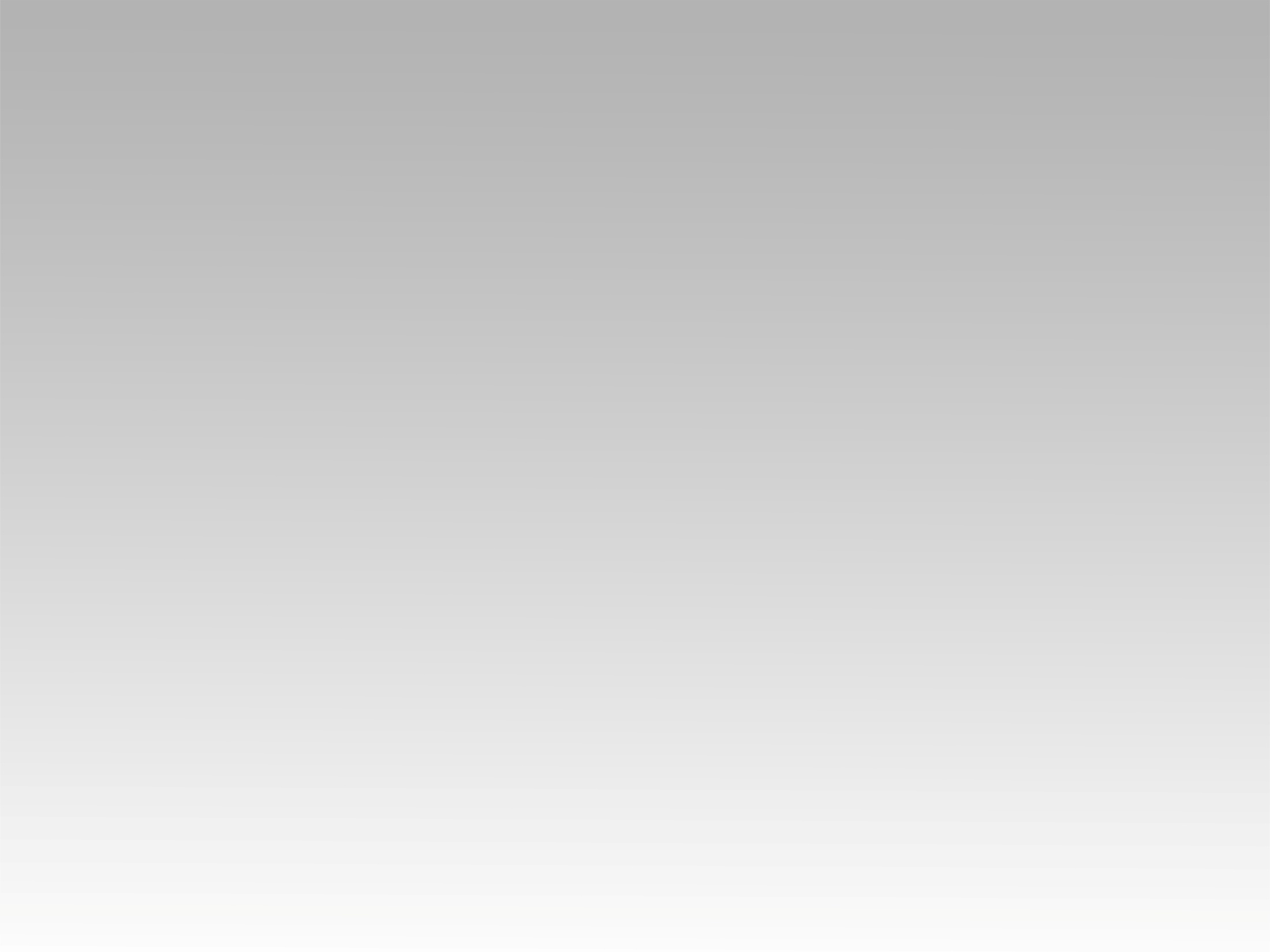 تـرنيــمة
حكيت لهم إزاي عرفتك
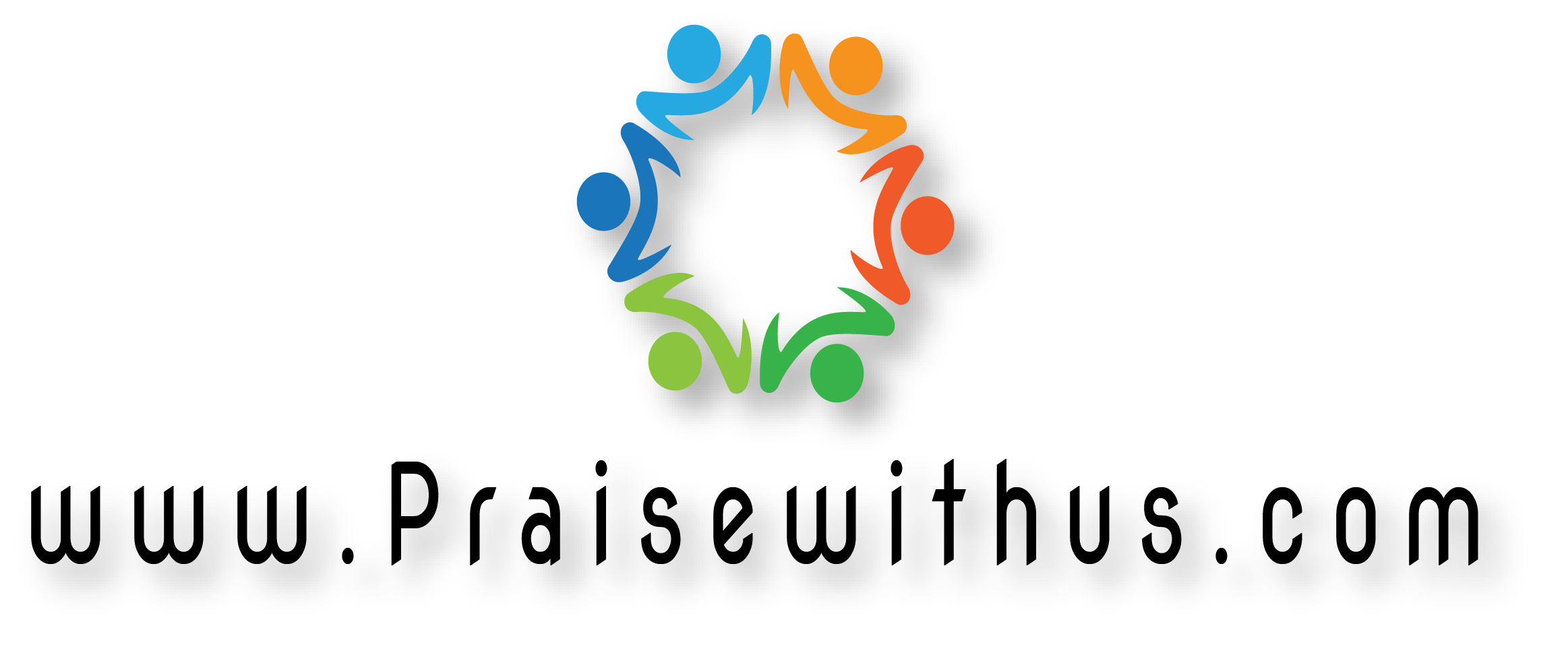 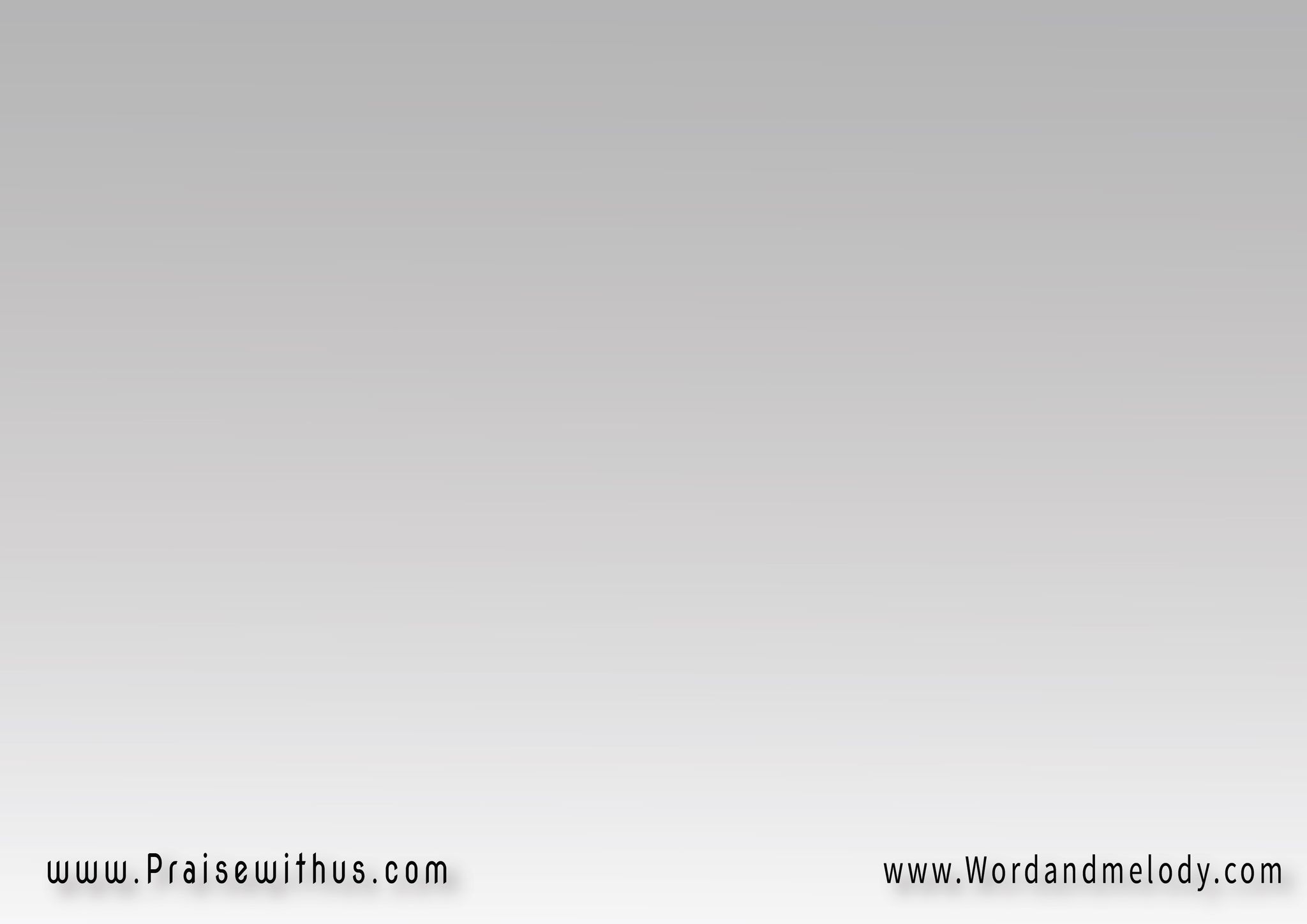 حكيت لهم إزاي عرفتك  
  لمَّا اتسألت: أنا فيَّ إيه؟!
حلو الكلام وانا بَ احكي عنك   
 وأقول في يومها حصل لي إيه
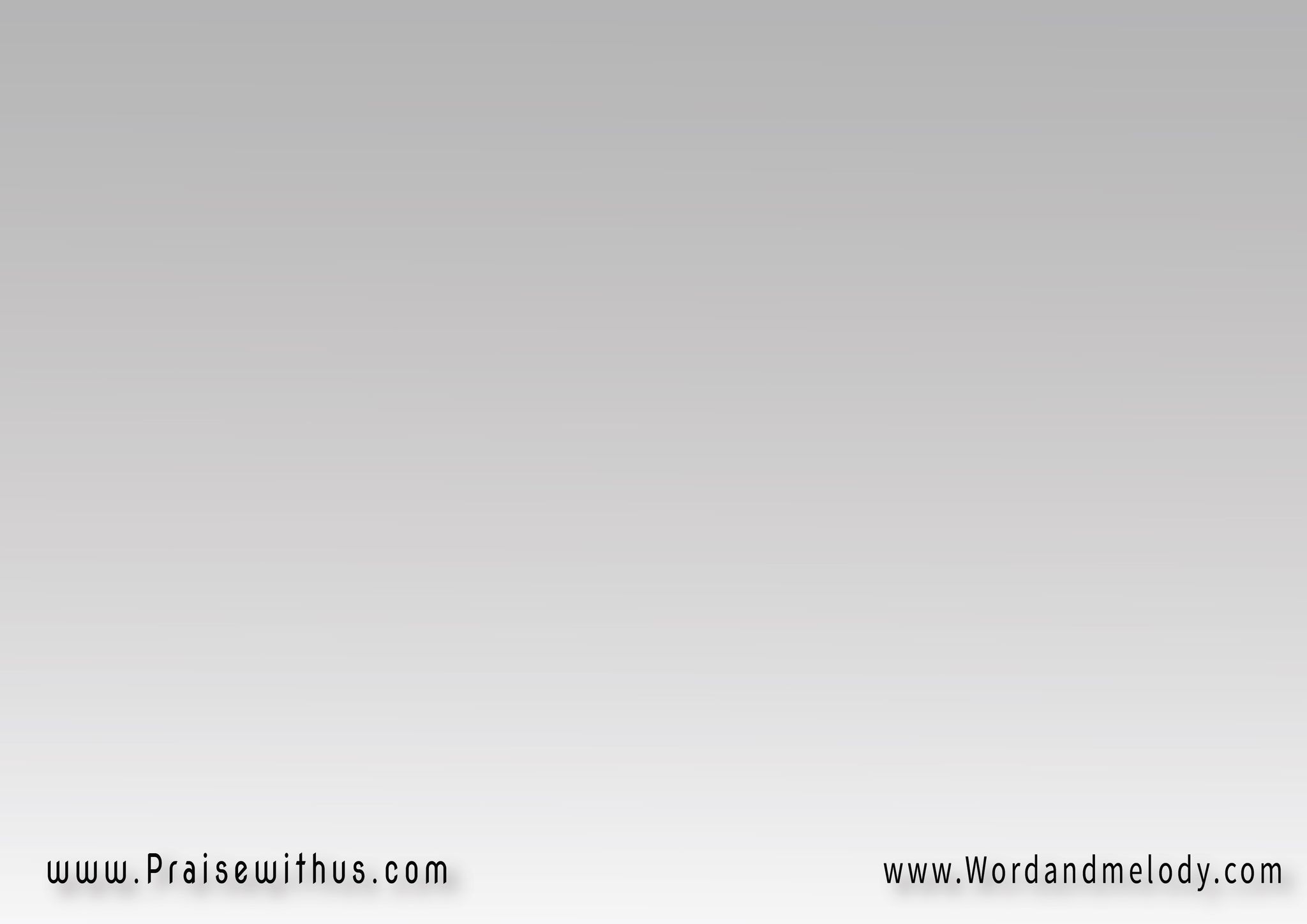 وبابتسامة وقلبي طار 
  لقيتني بَاوصف وأنا بَاغنِّي
يا الحكاية اللي فيها نار 
   الحضرة دي مش رايحة منِّي
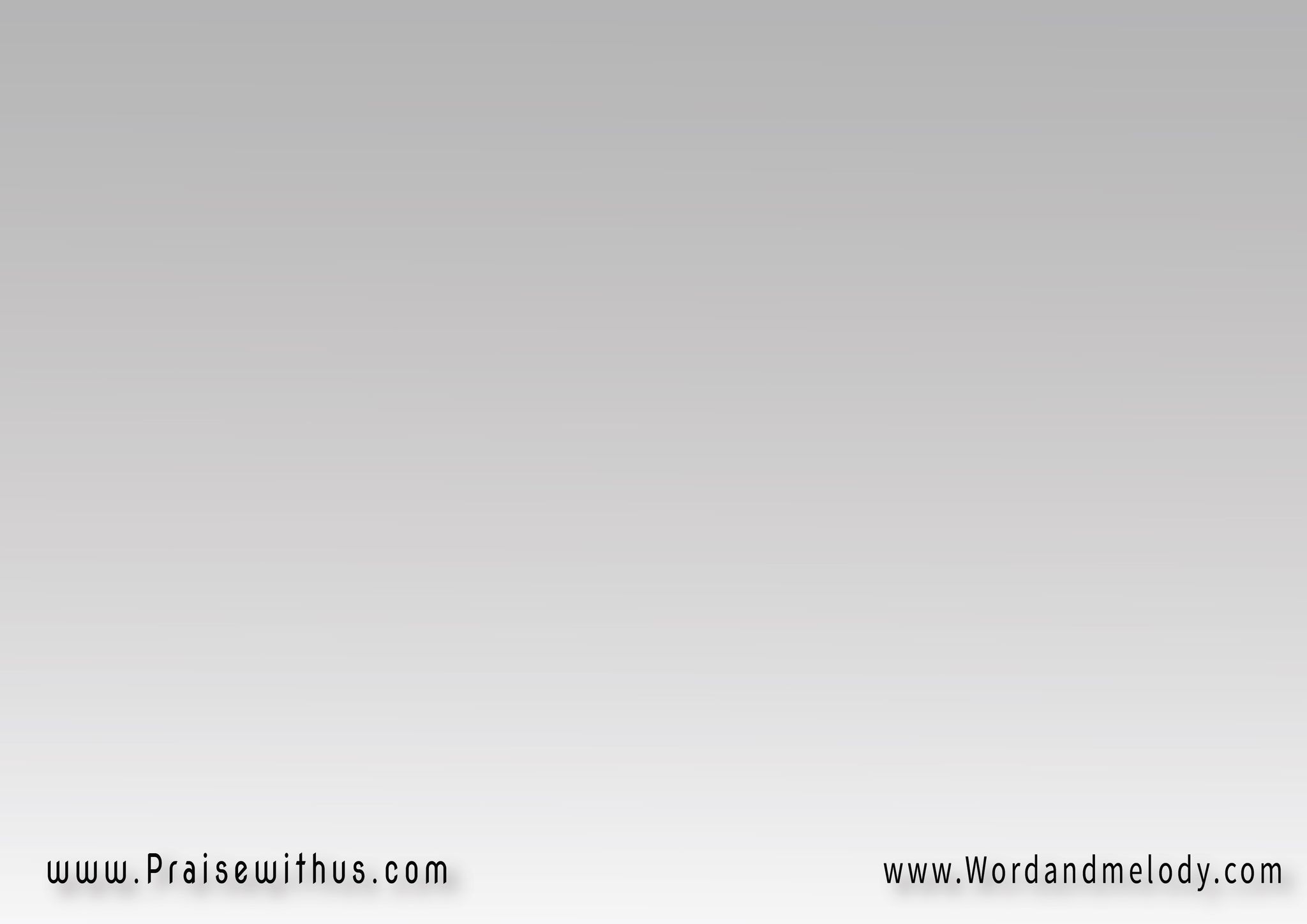 وبعد أمَّا قلت: ازاي عرفتك  
  وإنِّي عايش عشان كده
رُحت بغُنَايَا لفكرة عندك  
  حروفها مش متأكدة
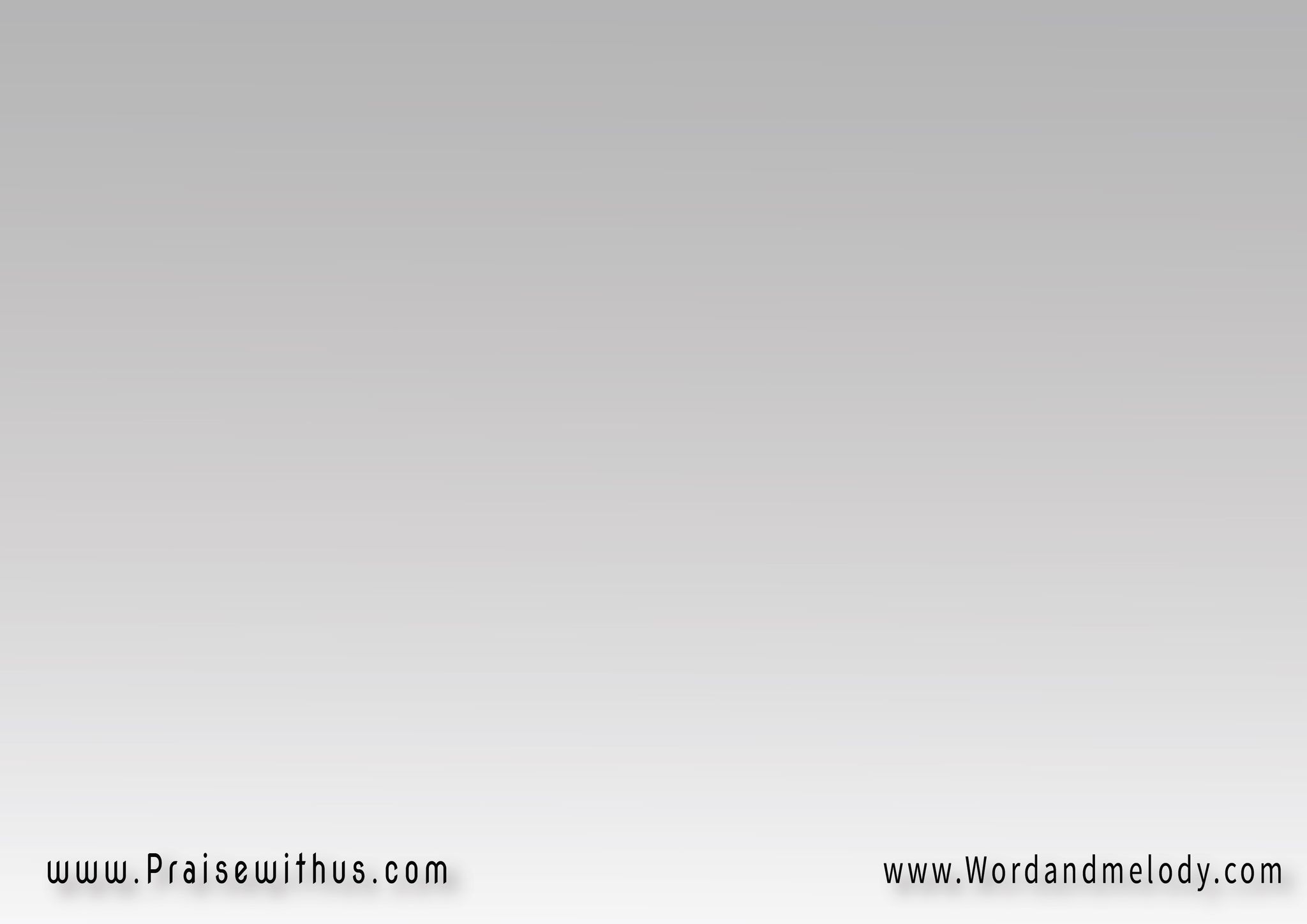 كأني عارفك من زمان  
  كأني عشت كتير معاك!
كَأن شيء مِ الحق بان   
 وقال بإني مولود هناك
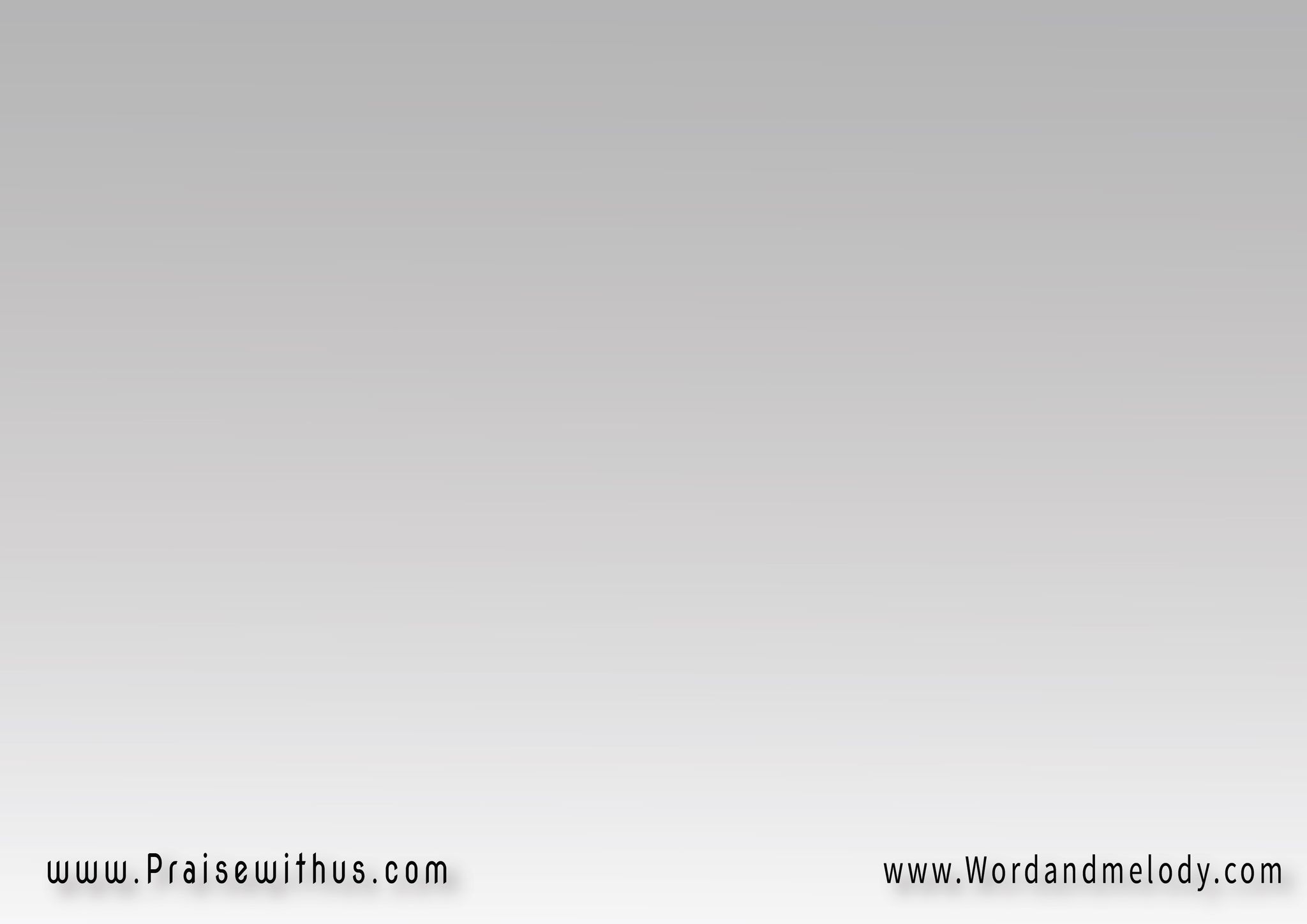 وكنت بَاجري هناك وبَ العب  
  وكنت بَاشرب من بين إيديك
وكنت بَاعزف من فرط حبك  
  وكنت بَاكتب الشعر ليك
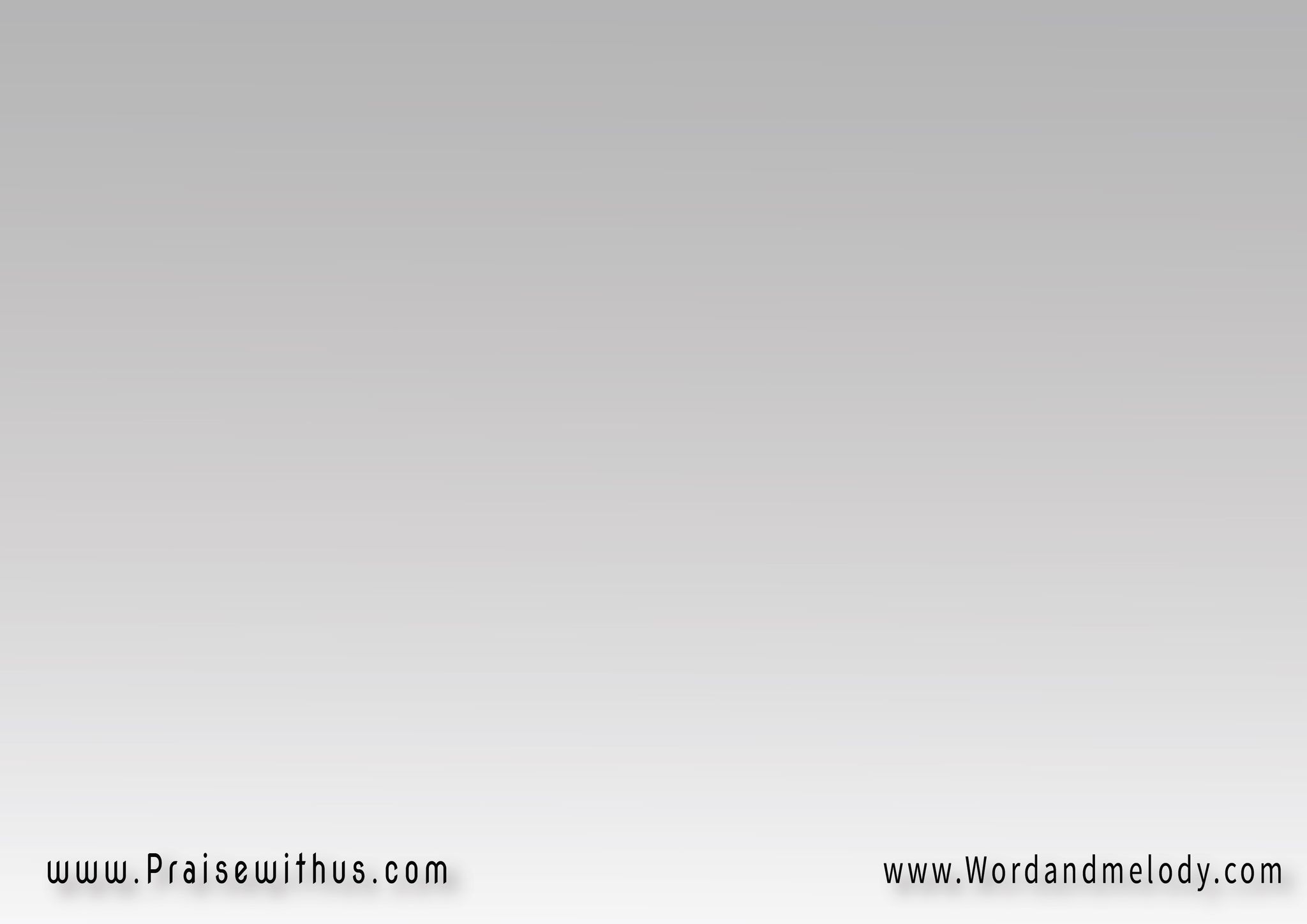 وعرفت إني في وقت هَارجع   
 من غربتي لك يا وطن
وإن كل الحياة دي (مَقْطَع)  
  من حياة فوق الزمن
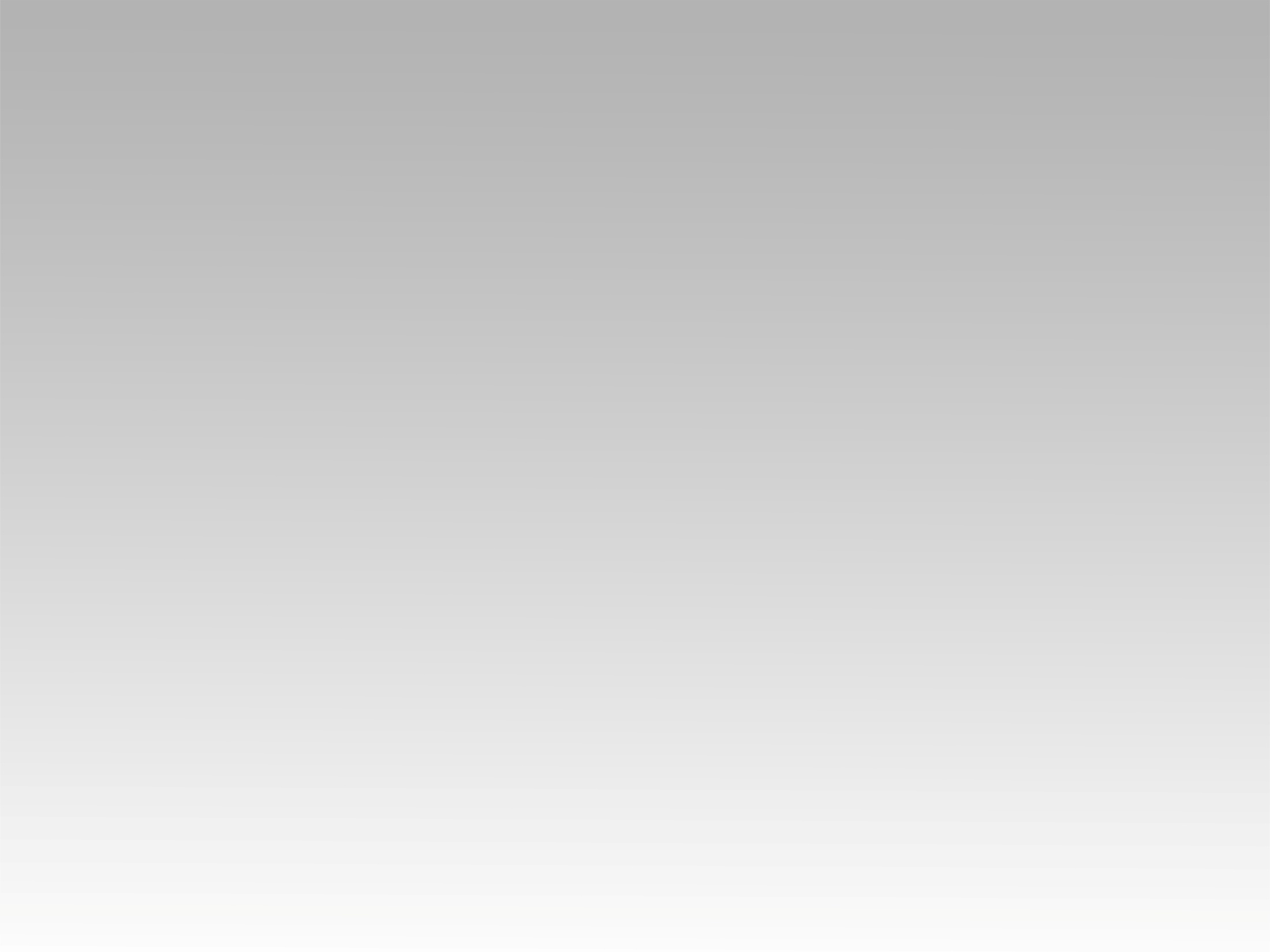 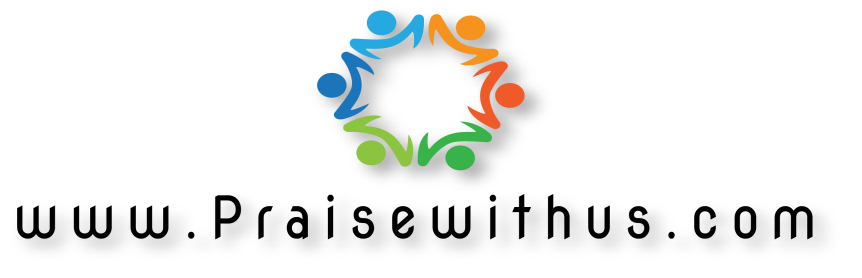